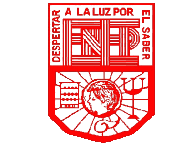 Escuela Normal de Educación Preescolar
Licenciatura en Educación Preescolar
CICLO ESCOLAR 2020-2021

Curso: Estrategias para la exploración del mundo natural
Segundo Semestre
Actividad: Conocimiento Didáctico del Contenido
Docente: Yaxie Karelia Laguna Montañez
Alumnas: 
Diana Cristela De la Cruz Saucedo #3
Andrea Elizabeth García García #7
Alondra Huerta Palacios #11
Victoria Berenice Monrreal Camacho #15

1° “A”

Saltillo Coahuila de Zaragoza a 18 de Marzo de 2021
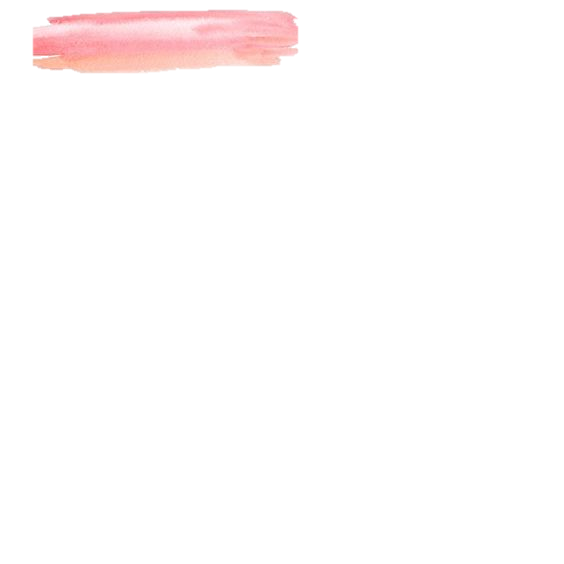 Conocimiento didáctico del contenido
Conocimiento didáctico del contenido
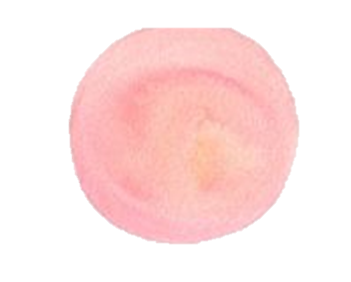 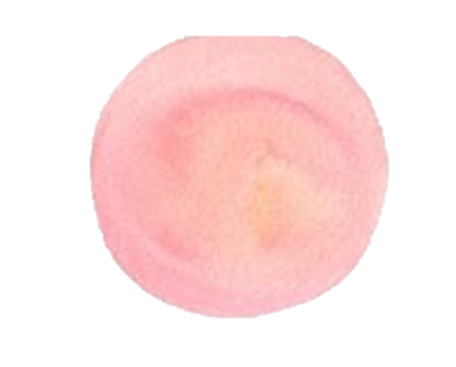 Identifica los cuerpos de conocimientos para la enseñanza
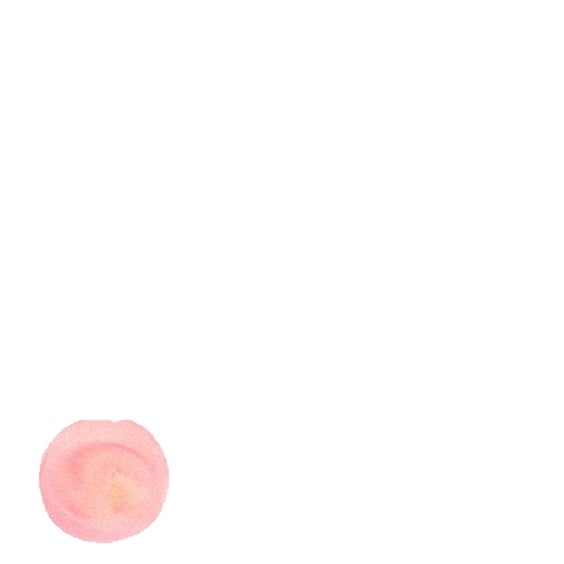 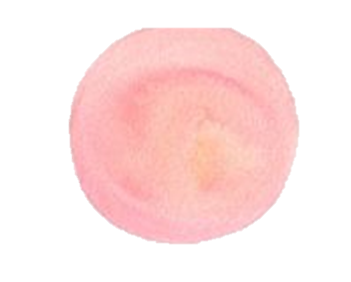 Formas de evidenciar
Distingue la comprensión de los contenidos
Establece relación con el proceso formativo de los docentes
Diseño de una unidad didáctica
Conocimiento del profesor
Del especialista
Conceptos científicos de la materia
Del pedagogo
En la planeación de la practica pedagógica
Se puede ir mas allá del tema de la materia
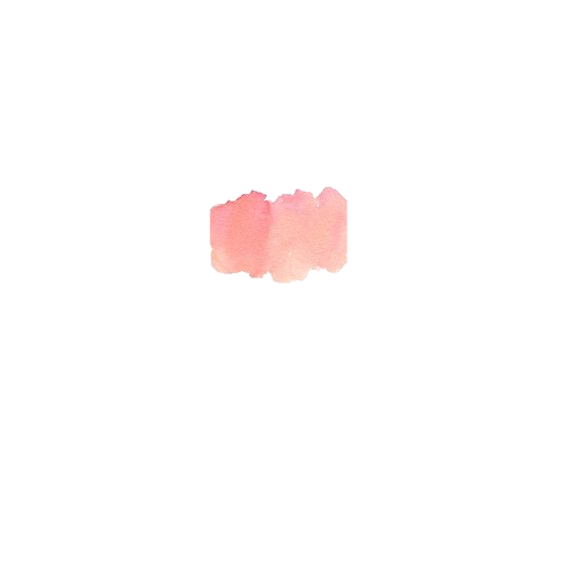 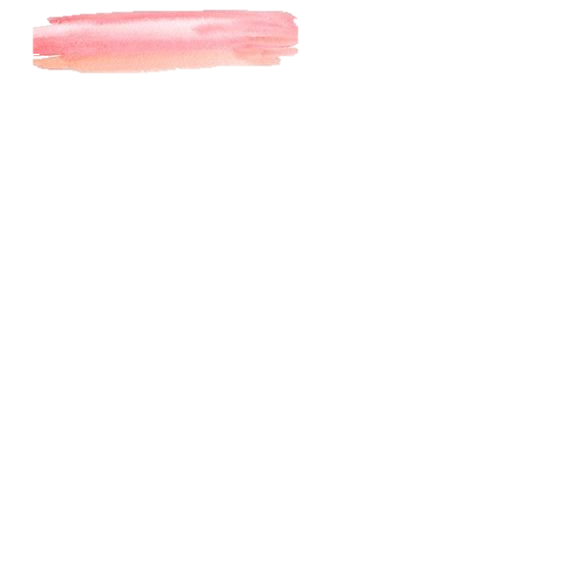 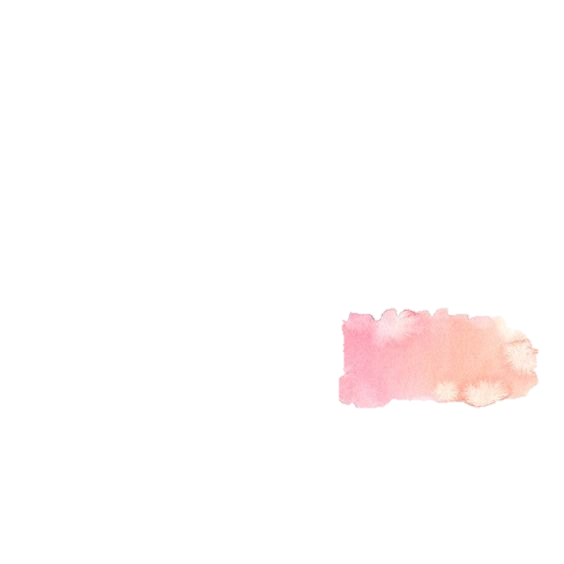 Permite distinguir entre la comprensión del contenido del pedagogo y del especialista
Competencias de la unidad de aprendizaje
Propósito
Valorar la importancia del conocimiento didáctico
Representación del contenido
Etapas en las que el profesor prepara su tema
Utiliza metodologías actualizadas
Matriz donde aparecen las ideas centrales para impartir un tema
Preparación    Representación
 
Selección          Adaptación
Realizan análisis científico
Incorpora recursos para que los alumnos utilicen el conocimiento científico
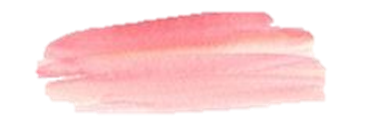 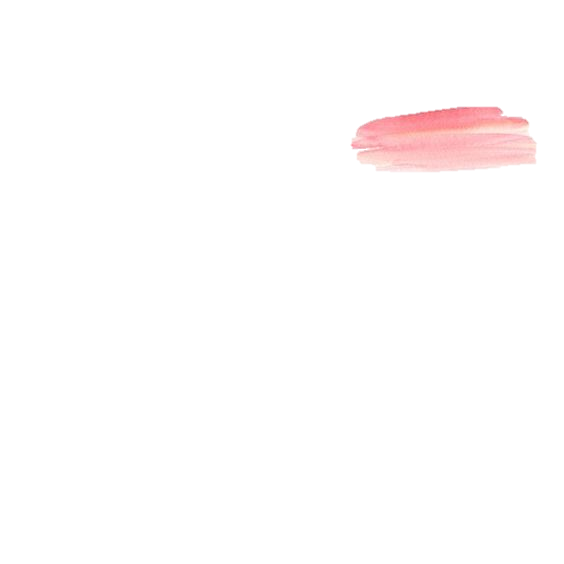 Diseñan secuencia para enseñar ciencia a nivel preescolar
Modelo tradicional
Modelo investigativo
La actividad del alumno es esencial para la búsqueda de explicación de prácticas docentes
Aquí se descuida el aspecto de procedimiento
Se vasa una teoría constructivista
Prioriza el dominio de conceptos
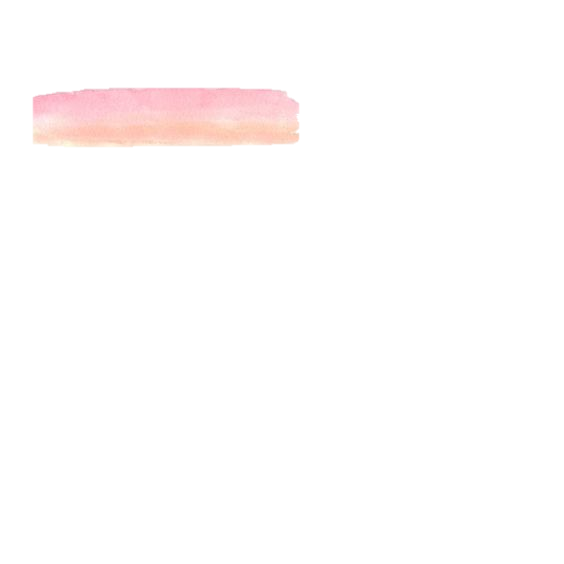 Biodiversidad en profesores en formación de biología
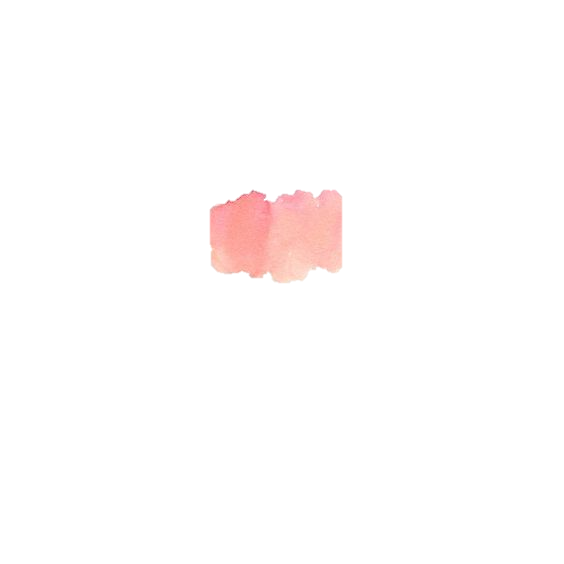 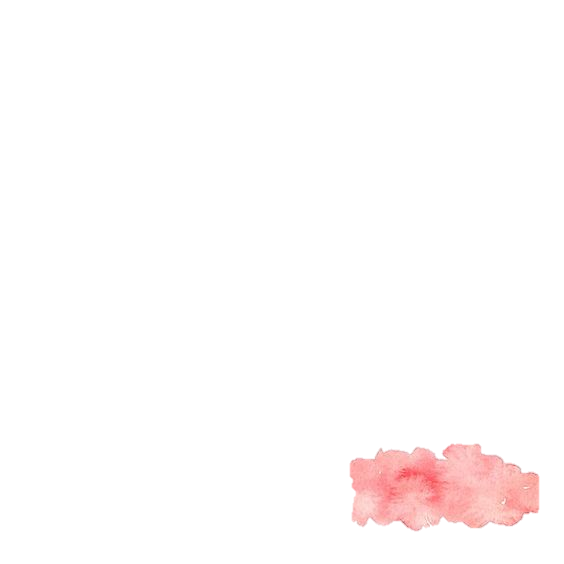 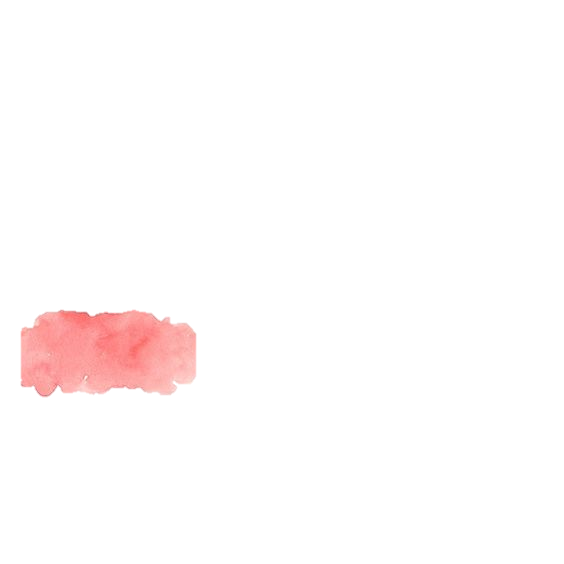 Organización De la diversidad biológica
Conceptos
Metodología
Ejercicio de lectura sistemático de la unidad didáctica
Ecosistema

Comunidad

Género

Especie

Organismo
Investigación interpretativa para documentar sistemáticamente
Se vincula con la teoría de la evolución de Darwin y la actualización de la misma
Resultado de la acción de procesos ecológicos
Científicos explorando investigando conociendo y asumiendo la biodiversidad como parte de su identidad
En la educación permite comprender formas y procesos en el mundo
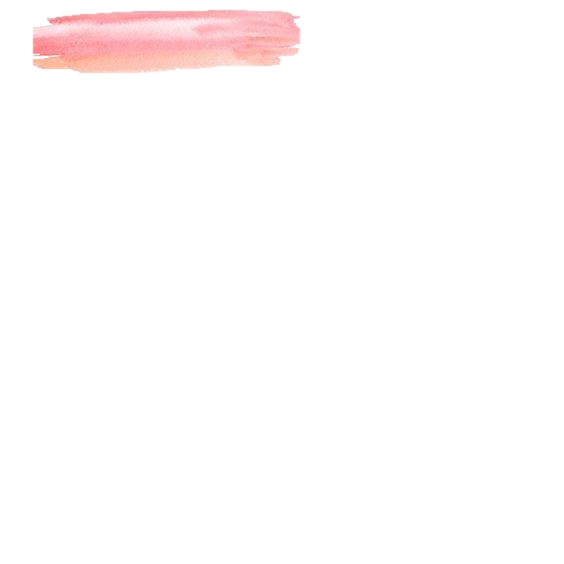 Herramientas para documentar el conocimiento idéntico al contenido
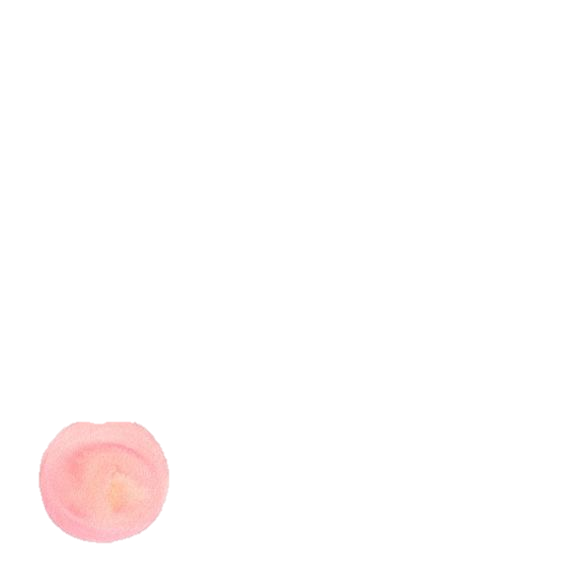 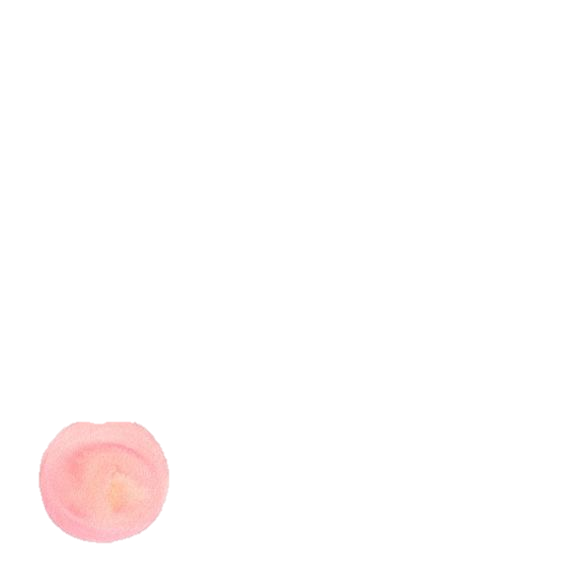 CoRe
Content representation
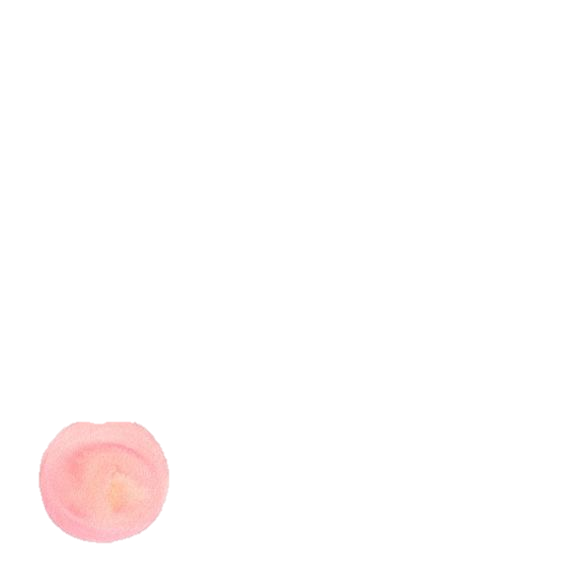 RePyPs
Repertorios de experiencia profesional y pedagógica
PaP eRs
Professional and pedagogical experience repertories
Ocho cuestiones
Tiene enfoque constructivista de la enseñanza
¿Qué intentas que los estudiantes aprendan alrededor de esta idea?
¿Porque es importante aprender esta idea 
¿Qué más sabes sobre esta idea?
¿Cuáles son las dificultades y limitaciones? 
¿Qué conocimiento del pensamiento de los estudiantes influye en tu enseñanza?
¿Qué factores influyen en la enseñanza? 
¿Qué procedimientos empleas para que los alumnos se comprometan con la idea?
¿Qué maneras utilizas para evaluar el entendimiento o confusión?
Conocimiento en base a lo que sabe y cree previamente
Se conforma de cinco componentes
Orientaciones a la enseñanza de las Ciencias
Conocimiento de las Ciencias que se van a enseñar
Conocimiento de estrategias instructivas de ciencia
Conocimiento de la comprensión de ciencia de los estudiantes
Conocimiento del de evaluación de las Ciencias
Referencias
Conocimiento didáctico del contenido. Fonseca A., Guillermo, Garriz, A.
El Conocimiento Didáctico del Contenido del concepto de biodiversidad en profesores información de biología. Guillermo Fonseca A. 
LA DIDÁCTICA DE LOS CONTENIDOS CIENTÍFICOS. UNIDAD DE APRENDIZAJE I.Formato de Word.
ESCUELA NORMAL DE EDUCACIÓN PREESCOLAR
Curso: Estrategias para la exploración del mundo natural 2º. Semestre
	Profra. Yixie Karelia Laguna Montañez.